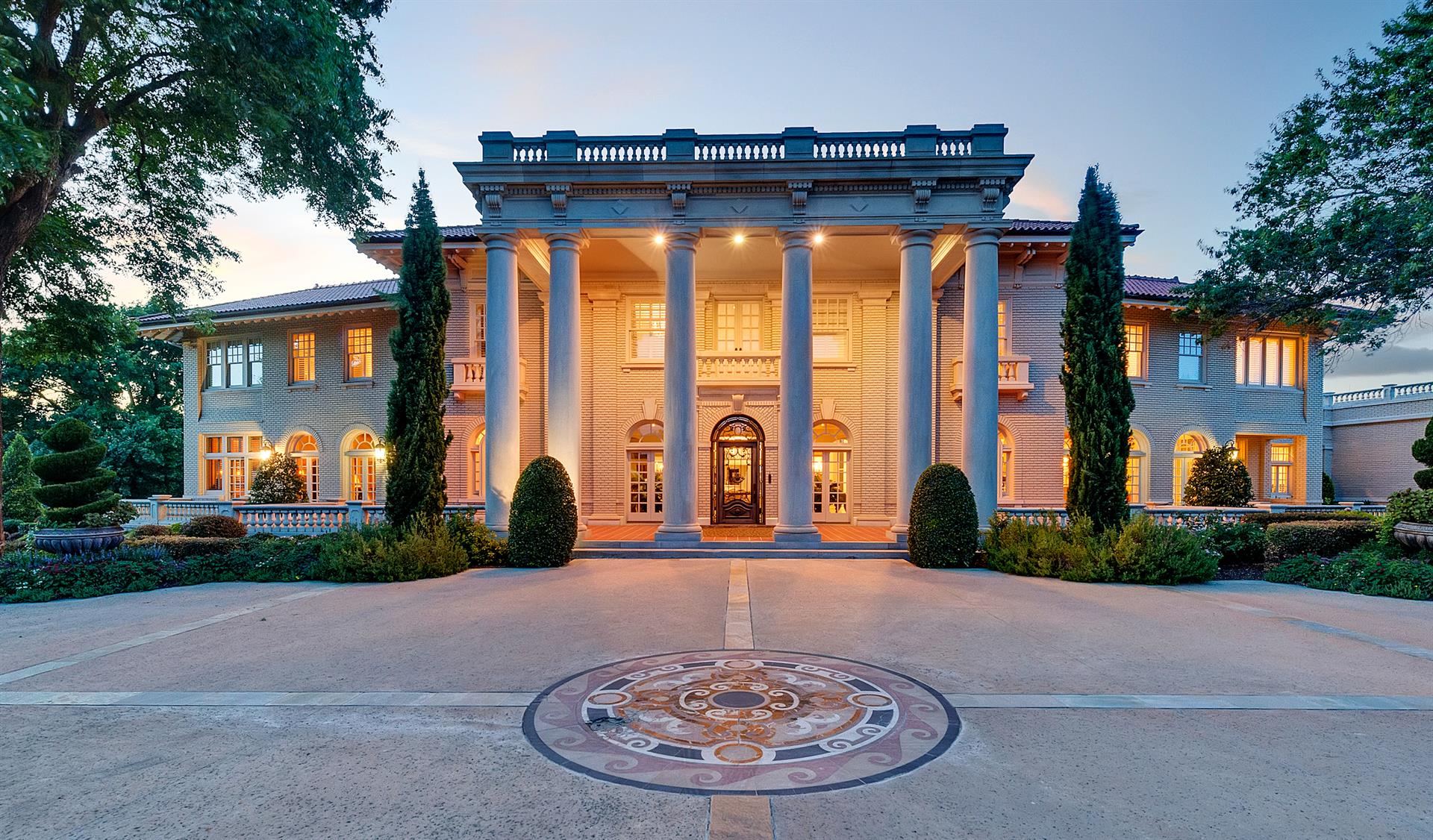 Global Family Success ProgramA Generations Empowerment Enterprises, LLC Program
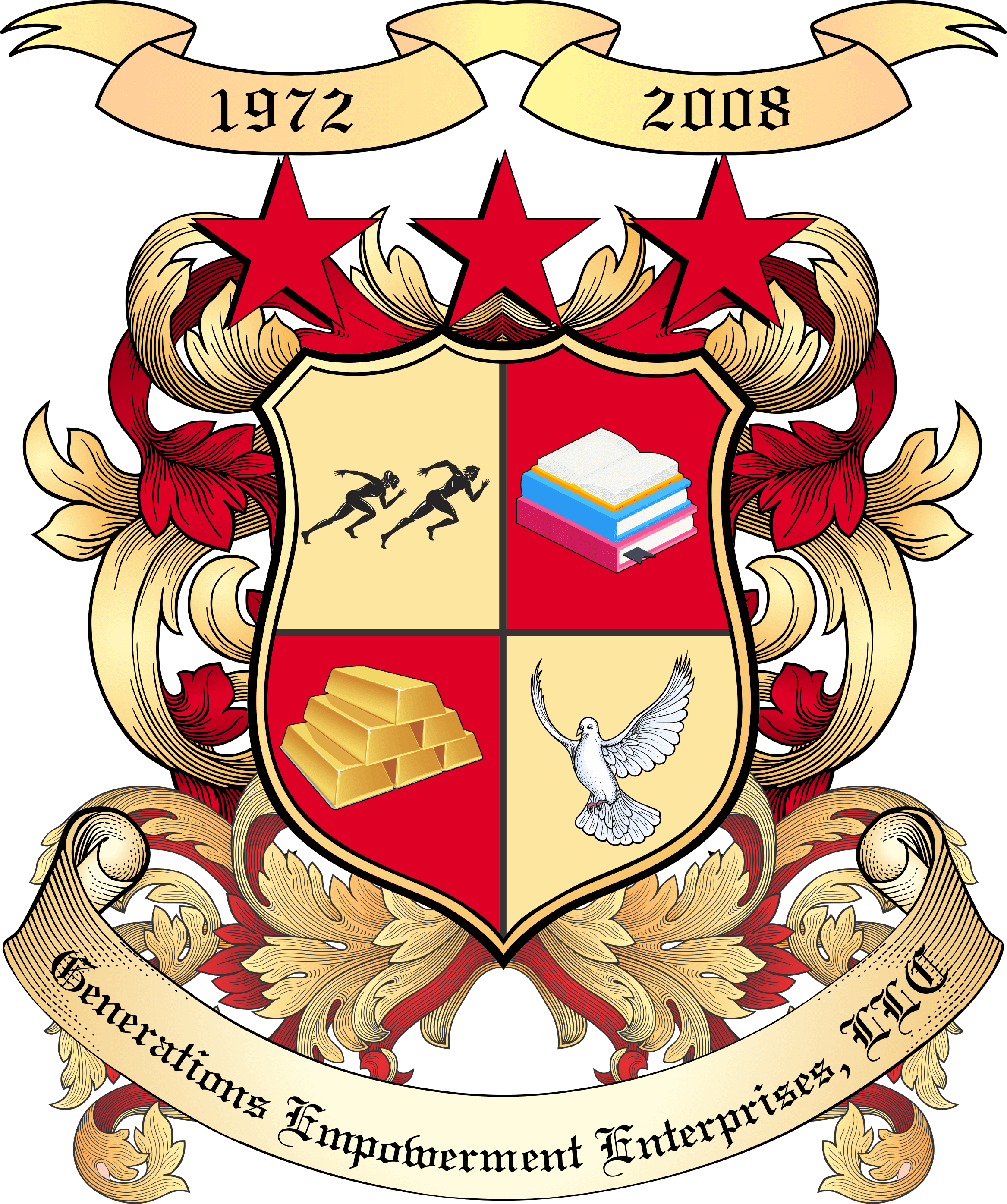 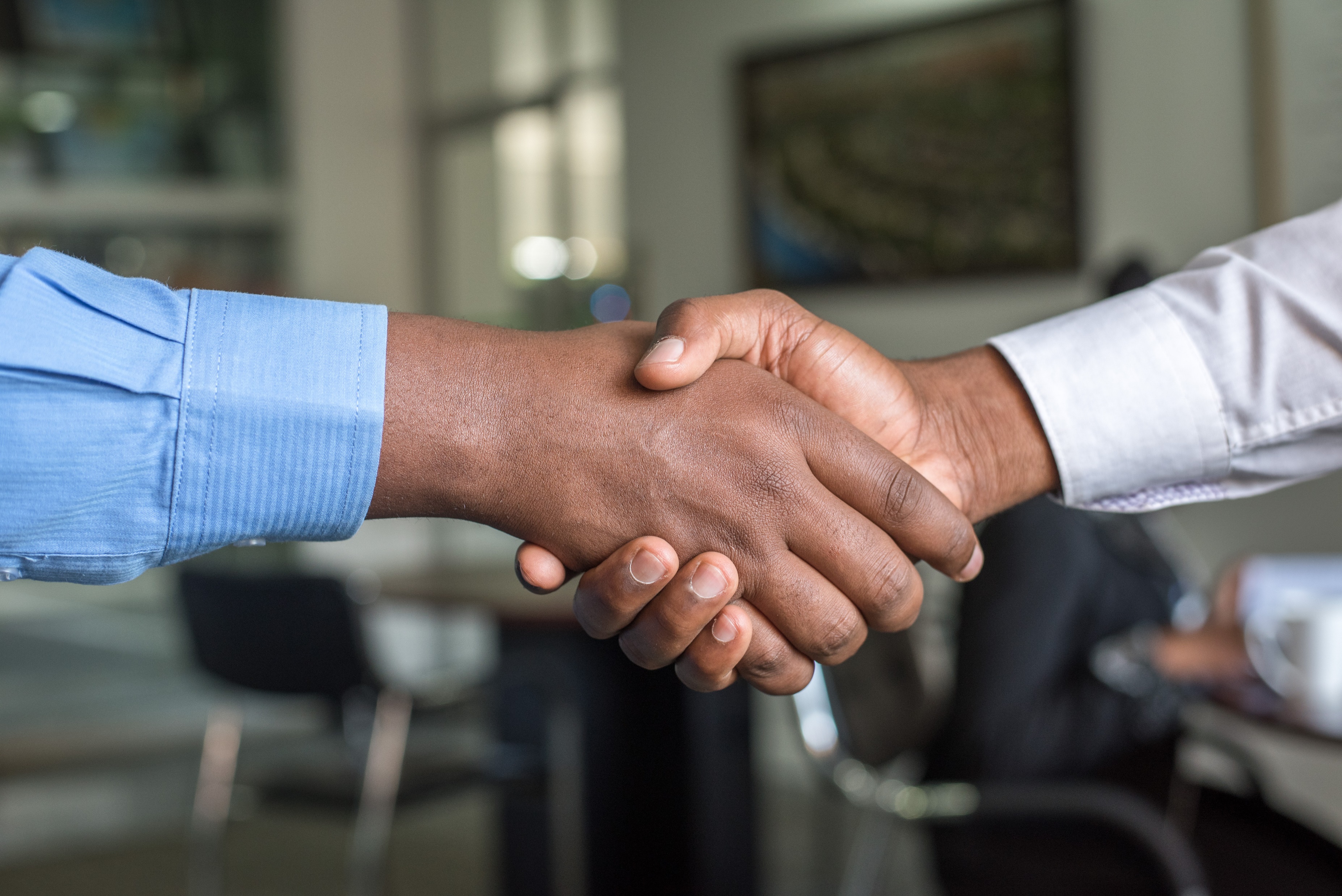 Build Good Family Relational Health “Soft Skills”Families Learning Together Build Generational Wealth
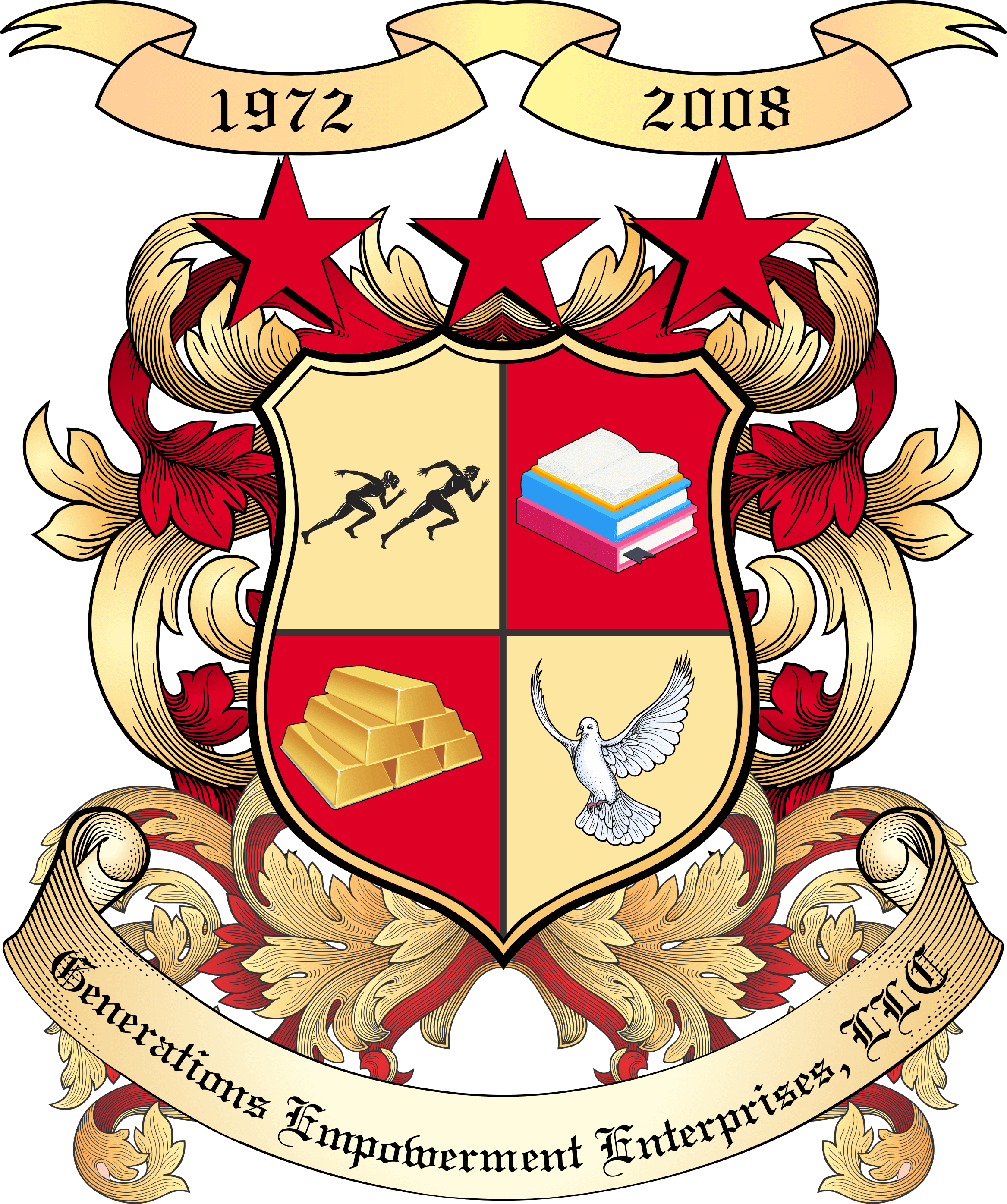 Welcome To
GFS 400 
Build Family Relational Health
“Soft Skills”
© 2020 Copyright by Generations Empowerment Enterprises, LLC
[Speaker Notes: Both Phillip & Janicr]
Chapter 24
Relational Health “Soft Skills”
© 2020 Copyright by Generations Empowerment Enterprises, LLC
[Speaker Notes: Janice]
Chapter 24: Relational Health “Soft Skills”
“True leaders always practice the three R’s: Respect for self, Respect for others, Responsibility for all their action.”


~ Anonymous
© 2020 Copyright by Generations Empowerment Enterprises, LLC
[Speaker Notes: Janice – Explain Parking Lot
Pause to allow time for the Family Vision Poll – use small white piece of paper – Everyone participate

Questions:  If you have a question, raise your hand.  We welcome questions anytime.  Or put on the Parking Lot.

Explain the Parking Lot – purpose

Pause NOW to give everyone a few minutes to complete their POLL – Everyone will need a small piece of the white pre-cut paper.   Here's the questions:
Do you have a Written Family Vision? Answer only YES or NO  - We do NOT need your names.  This is for a later activity.  THANK YOU!
Allow time for participants to complete the Family Vision Poll & Collect Now!!!

Note: During this workshop you will learn both the “DO’s and DONT’s” associated with family success.  The don’ts are just as important as the do’s.]
Chapter 24: Relational Health “Soft Skills”
Objectives:
WKB p.134
Learn the definition of soft skills
Learn which soft skills family leaders should master
© 2020 Copyright by Generations Empowerment Enterprises, LLC
[Speaker Notes: Janice]
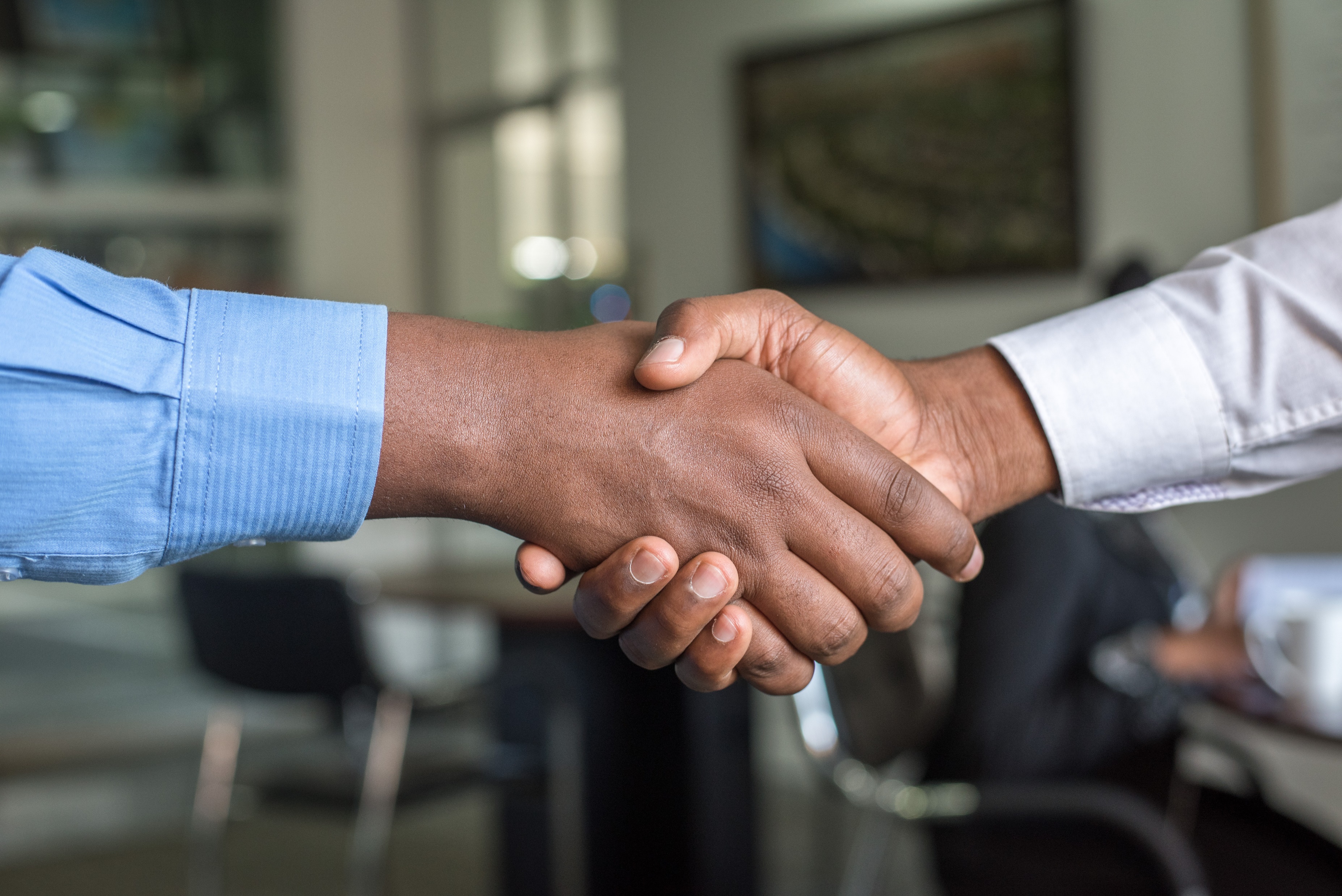 Definition: Soft SkillsFamilies Learning Together Build Generational Wealth
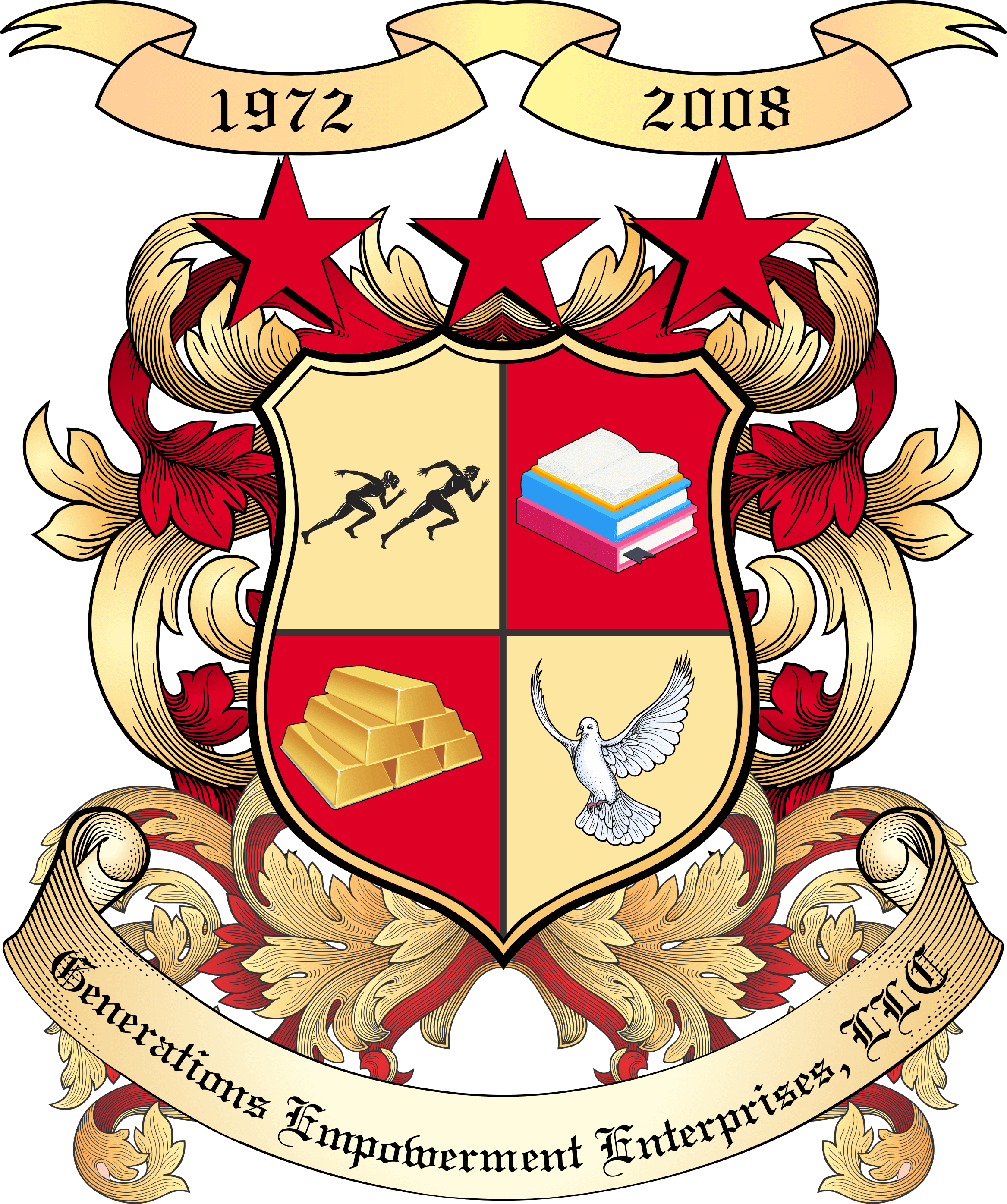 Chapter 24: Relational Health “Soft Skills”
Soft skills are character traits and interpersonal skills that:
Characterize a person's relationship with other people
In the workplace, soft skills are: 
A complement to hard-skills; which refers to a person’s knowledge and occupational skills
						By Investopedia
© 2020 Copyright by Generations Empowerment Enterprises, LLC
[Speaker Notes: Janice]
Chapter 24: Relational Health “Soft Skills”
A soft skill is a personal attribute  
supports situational awareness and 
enhances an individual's ability to get a job done
The term soft skills is often used as a synonym for 
people skills or 
emotional intelligence
Unlike hard skills 
describe a person's technical ability to perform a specifically defined task
Source: Retrieved on 2/24/2020: https://searchcio.techtarget.com/definition/soft-skills
© 2020 Copyright by Generations Empowerment Enterprises, LLC
[Speaker Notes: Janice]
Chapter 24: Relational Health “Soft Skills”
Assignment
WKB p.135
© 2020 Copyright by Generations Empowerment Enterprises, LLC
[Speaker Notes: Janice]
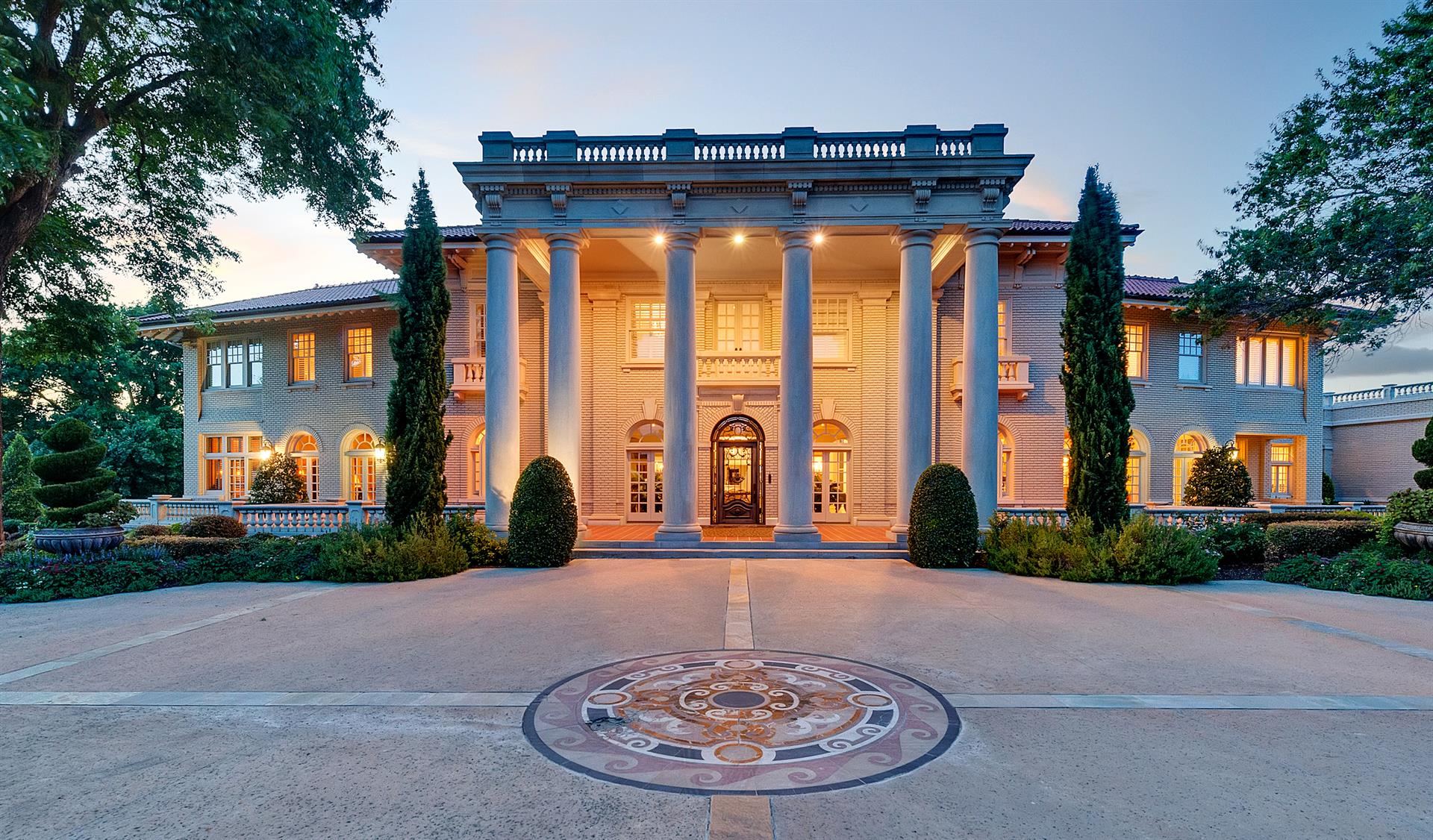 Global Family Success ProgramA Generations Empowerment Enterprises, LLC Program
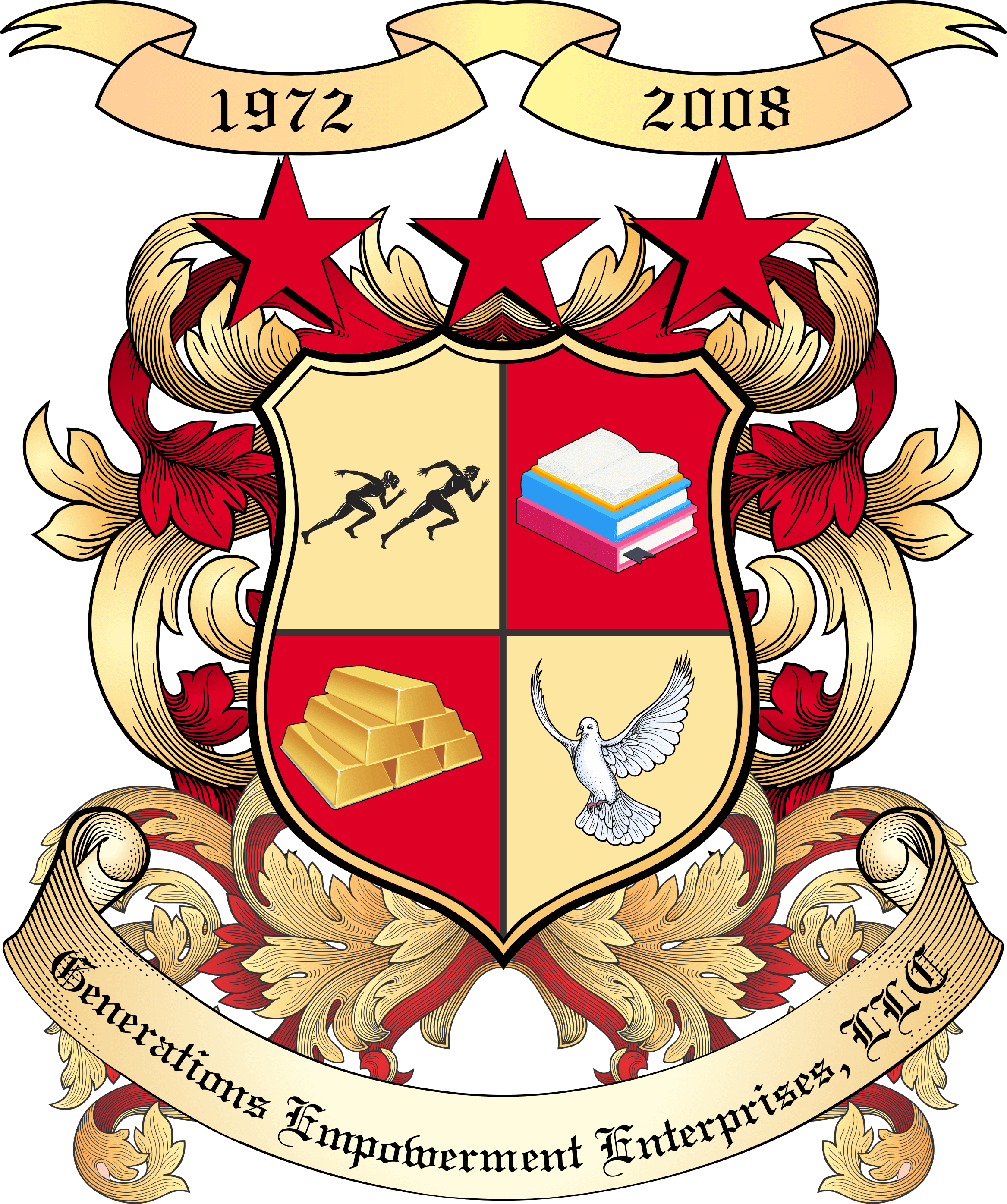